thursday, April 20 and Friday April 21
Please have your spiral on your desk.
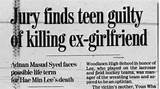 Today’s agenda
Unit Overview 
  Memory Game
  Connotation Practice  - First 20 minutes of   
       episode 1
  Comparing Jay’s story to Adnan’s story
Unit overview and expectations
Serial, through This American Life, is a 12-episode podcast that investigates a murder that occurred in 1999.  
Hae Min Lee disappeared on January 13, 1999.  She was a senior in high school in Baltimore County in Maryland.  
Her ex-boyfriend, Adnan Syed, was arrested for the murder and has been in prison ever since.
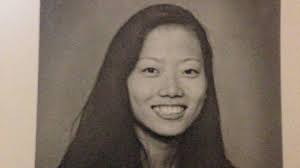 And that is all I’m going to share!  We will discover the intricacies of the case together.
There are 12 roughly 45-minute episodes.  We will listen to the majority of them.   Depending on how we spend our time in class you may be assigned an episode (or two) to listen to on your own.
Otherwise, the majority of our work will be done together.  What does that mean for you?
First, attendance is more important now than ever.  If you don’t want to have work to complete on your own and/or you don’t want to sacrifice your own time to complete work with me outside of our class meetings, simply walk through the door.  If you do miss class, you must listen to the episode you missed prior to the next class meeting.  Keep up with my agenda!  Listen at www.serialpodcast.org
Secondly, you must remain focused.  Distractions (cell phones, anyone?) will seriously interrupt your ability to follow the case.  Serial was produced for the ear and designed to be heard, not read, so we will rely on our hearing, not a transcript that we will work through.  We will use technology when it is called for; otherwise, you and I are sharpening our listening skills!
Skills focus includes…
Connotation
Inferencing/Drawing Conclusions
Structure of a text
Point of view
Credibility of characters
Note-taking
Fallacies
Biases
Research
Critical Listening
Memory – how good is yours?
Adnan, Hae’s ex-boyfriend who is arrested for her murder, is asked to provide a detailed account about one particular afternoon in his past.  How difficult would this be for you?
Give a detailed account of your second class of the day  this past Monday  Who was missing?  Who left the classroom?  Who sat near you?  What were you wearing?  What did you study/discuss?  Name as many particular details of that class as you can.  
Do the same thing for your lunch break two weeks ago from today (April  6)
Do the same thing again, but for five Sundays ago (March 19)
Final time:  provide details explaining what happened in this class this past Tuesday. Who was missing?  Who left the classroom?  Who sat near you?  What were you wearing?  What did you study/discuss?  What made you laugh?  What frustrated you?
With a partner, compare details from your last entry.
If you each told the story to police in separate rooms, would the police be suspicious?  
Who would be deemed as more trustworthy?  Why?
Tracking the events
As you listen, draw a general timeline of the first episode, and identify the parts of the story using both technical terms and your own terms.
In other words, how is this story put together?  Films often use flashbacks and voiceovers, stories use rising action, setting, description, etc. 
Ask yourself:  Why does Sarah Koenig make these structural decisions?
Connotation practice
Denotation is the dictionary definition of a word.
Connotation is an idea or quality that a word makes you think about in addition to its meaning. 
For example:  The denotation of pig is a young swine of either sex, especially a domestic hog.
One connotation of pig is an insensitive, chauvinistic male (sorry, guys)
We will use the first twenty minutes of Episode 1 to determine what meaning we can gather from the connotative patterns used.
Connotation examples
The state portrays Adnan as “duplicitous.”  Sarah and Saad phrase it differently:  “We all grew up with that dual personality” that comes with being a “normal kid with immigrant parents”  (10:00).  What’s the difference in denotation?  What’s the difference in connotation?  
The narrator notes that Adnan was asleep when the cops arrested him and took him to the interrogation room (12:32).  Why does this detail matter in an artistic sense?  (What would be lost if she just started the scene in the interrogation room?)
The narrator describes Adnan as having “big brown eyes, like a dairy cow”  (19:45).  What is the connotative meaning of this?
You are responsible for two of the following examples.
What does it mean when someone is “loosey-goosey” with details? (8:09)  How is the denotation & connotation different from “lying” or “committing perjury”?
How is a “teeny weeny bag of marijuana” (6:58) different than “a small amount of drugs”?
What does the narrator mean when she says Adnan and his friends were “healthy American teenagers who were going to do what teenagers do, so long as they didn’t get caught”  (10:00)?
Connotative Patterns
Consider all of the responses to the examples we just discussed.  

What is the cumulative impact of the narrator’s diction?   In other words, can you detect a bias in her description, or a way that she wants the listener to react?
Jay’s story
Summarize, in your own words, at least one part of Jay’s story.
Cite evidence or quotes that show explicit meaning of what he’s saying.
Based on your answers above. What is your conclusion?  
What is your initial impression of Jay?  
What is Jay not saying?  
What is he leaving uncertain?
At what point do you think Jay is lying, or what parts do you predict he’ll change when he tells the story a second time?  Why do you think this?
adnan’s story
Summarize, in your own words, at least one part of Adnan’s story.
Cite evidence or quotes that show explicit meaning of what he’s saying.
Based on your answers above. What is your conclusion?  
What is your initial impression of Adnan?  
What is Adnan not saying?  
What is he leaving uncertain?
At what point do you think Adnan is lying, or what parts do you predict he’ll change when he tells the story a second time?  Why do you think this?
monday, April 24 and Tuesday, april 25
Please have your spiral out.
Today’s agenda
Review day one listening
Continue mapping episode for timeline and narrative parts
Identify purpose and point of view by character
Review Asia’s letters
Purpose and point of view
For each character, determine their point of view and what they are trying to accomplish in a 2 column notes format


Jay
Adnan
Rabia
Saad
Sarah (the narrator)
Asia

What would each person say differently if they had a different purpose?  How would they change their details, tone, and form?
Asia’s letters
Why did the narrator choose the selections she did?
In your opinion, did the narrator skip significant parts of the letter?
What do you see in the letters that the narrator didn’t mention?
Do you think the narrator is deliberately de-emphasizing some aspect’s of Asia’s words?  Or did she not have enough time to read more of the letter?
wednesday, April 26 and Thursday, april 27
Please pick up your spiral as you enter.
Today’s agenda
Credibility of characters
Character perspectives
Crazy behavior or typical teen behavior 
Quiz  - Episode 2
Reflection on perspectives  & credibility
Form groups of 3 and share your notes regarding characters’ perspectives.
Where do you agree and disagree?
How much do you collectively trust each character?  

Together, find a way to visually display this information for your colleagues.
Crazy behavior or typical teen behavior?
What examples of abnormal high school behavior did you hear?  Jot down as many examples as you remember. 
Compare your findings with your shoulder partner; add new examples to your list.
We will then see what you as a group believe to be truly strange behavior.

Ultimately we must answer the essential question of this episode:  Did Adnan seem abnormally obsessed or crazy?